HƯỚNG DẪN TRIỂN KHAI
Tổ chức bữa ăn học đường kết hợp với tăng cường hoạt động thể lực trong các cơ sở giáo dục
TS.BS Lê Văn Tuấn
 Vụ Giáo dục thể chất, Bộ Giáo dục và Đào tạo
Khái niệm về bữa ăn học đường
Bữa ăn học đường hay bữa ăn ở trường học là bữa ăn được chuẩn bị để cung cấp năng lượng và các chất dinh dưỡng cho trẻ em, học sinh ở trường học. 
Bữa ăn học đường có thể là bữa ăn sáng, bữa ăn trưa, bữa chiều và các bữa phụ (bữa xế) vào giữa sáng hoặc giữa chiều. 
Số lượng các bữa ăn học đường thay đổi tùy theo loại hình tổ chức bán trú, nội trú và cấp học
Vai trò bữa ăn học đường
Cung cấp năng lượng và các chất dinh dưỡng cho học sinh đáp ứng nhu cầu hoạt động học tập và vận động, phát triển thể lực và trí lực theo lứa tuổi.
Cung cấp, bảo đảm an ninh lương thực thực phẩm cho các đối tượng học sinh trong diện chính sách được miễn phí bữa ăn học đường giúp trẻ em phát triển khỏe mạnh, đủ sức khỏe để học tập.
Hình thành thói quen ăn uống khoa học, có lợi cho sức khỏe ở học sinh.
Hỗ trợ kiểm soát các bệnh liên quan đến dinh dưỡng gồm suy dinh dưỡng, thiếu hụt vi chất dinh dưỡng, thừa cân béo phì…
Vai trò bữa ăn học đường
Là 1 cấu phần quan trọng trong khẩu phần cả ngày của trẻ em, học sinh để đảm bảo nhu cầu dinh dưỡng
Là 1 giải pháp nhằm góp phần hạ thấp tỷ lệ thiếu dinh dưỡng và cải thiện tăng trưởng ở trẻ em, học sinh .
Là 1 giải pháp trong khống chế tỷ lệ thừa cân – béo phì, dự phòng một số bệnh mạn tính không lây.
Có tác dụng nâng cao/cải thiện kiến thức thực hành dinh dưỡng cho giáo viên, phụ huynh và học sinh.
Hỗ trợ cho trẻ phát triển kỹ năng giao tiếp, thực hành thông qua việc “tự phục vụ”  góp phần hình thành kỹ năng sống cho trẻ học đường.
CÔNG TÁC TỔ CHỨC BỮA ĂN HỌC ĐƯỜNG TRÊN THẾ GIỚI
Các nước phát triển đều có chương trình bữa ăn học đường với những quy định rất cụ thể. Ban hành Luật ăn trưa, Luật dinh dưỡng, Luật sữa HĐ.
Ở Mỹ: bữa ăn học đường gồm bữa sáng và bữa trưa (mỗi bữa cung cấp ~ 30% nhu cầu năng lượng). 
Ở Anh: bữa ăn học đường là bữa trưa và cung cấp ~ 30% nhu cầu năng lượng. 
Ở Nhật: mỗi trường học đều có cán bộ dinh dưỡng tiết chế đảm nhiệm việc xây dựng thực đơn và giáo dục dinh dưỡng cho học sinh.
CÔNG TÁC TỔ CHỨC BỮA ĂN HỌC ĐƯỜNG TẠI VIỆT NAM

Trong thời gian qua công tác dinh dưỡng học đường đã được quan tâm lồng ghép vào chương trình giáo dục chính khóa, hoạt động ngoại khoá. 
Công tác tổ chức bữa ăn gặp nhiều khó khăn (tự tìm hiểu, theo kinh nghiệm, ít được tập huấn, thiếu nhân lực, cơ sở vật chất, kinh phí đầu tư).
Năm 2017, phần mềm “Xây dựng thực đơn cân bằng dinh dưỡng” được áp dụng trong các trường tiểu học.
Ngày 08/01/2019, Thủ tướng Chính phủ ban hành Đề án đảm bảo dinh dưỡng hợp lý kết hợp với tăng cường hoạt động thể lực cho trẻ em, HS (Quyết định số 41/QĐ-TTg  hay “Đề án 41”).
Thực trạng công tác tổ chức bữa ăn học đường tại các trường mầm non và tiểu học
Theo số liệu thống kê: 
Cấp học mầm non năm học 2019 - 2020 chỉ có 26.392 bếp ăn/55.335 cơ sở (47,7%).
 Cấp tiểu học có ~ 5.000/15.000 trường tổ chức bữa ăn: >3.300 trường có bếp, >700 trường dùng suất ăn CN.
Công tác tổ chức bữa ăn học đường gặp nhiều khó khăn về cơ sở vật chất, nhất là vùng sâu, vùng xa, miền núi. 
 Việc xây dựng thực đơn chưa được thực hiện tốt, chưa dựa trên nhu cầu năng lượng của lứa tuổi.
Nhận thức về sự cần thiết của bữa ăn chưa đầy đủ.
Nhân lực thiếu cả về số lượng và chất lượng.
 Việc tổ chức hoạt động căng tin chưa có quy định, 
 Gần 40% trường có bếp, căng tin chưa đảm bảo ATTP.
Thực trạng công tác tổ chức hoạt động thể lực tại các trường mầm non và tiểu học
Theo số liệu thống kê, trong năm học 2019-2020, về cơ bản các cơ sở giáo dục đã đáp ứng theo chương trình GDTC.  
 Nhưng còn những hạn chế như:
Nhận thức về vai trò, ý nghĩa và sự cần thiết chưa đầy đủ.
Chương trình môn học, phương pháp dạy, cách kiểm tra, đánh giá còn nhiều bất cập.
Hoạt động thể thao trường học hiệu quả chưa cao.
Cơ sở vật chất trang thiết bị tập luyện thể dục và quỹ đất còn thiếu, hạn chế. Các trang thiết bị, dụng cụ tập luyện cũ kỹ, lạc hậu, chưa phù hợp với xu thế phát triển hiện nay.
Đội ngũ giáo viên, giảng viên giáo dục thể chất còn thiếu về số lượng, trình độ chuyên môn chưa đáp ứng yêu cầu.
Ý nghĩa của việc kết hợpTổ chức bữa ăn học đường với Hoạt động thể lực
Có vai trò rất quan trọng đối với sức khỏe, sự phát triển về tầm vóc, thể lực và trí tuệ của học sinh. 
Học sinh được thụ hưởng bữa ăn học đường đảm bảo dinh dưỡng giúp nâng cao sức khỏe, giảm thiểu nguy cơ mắc bệnh và xây dựng thói quen dinh dưỡng lành mạnh. 
Kết hợp vui chơi, vận động phù hợp với nhu cầu sở thích và lứa tuổi qua các hoạt động giáo dục thể chất, giáo dục ngoài giờ, các trò chơi trải nghiệm sẽ tạo môi trường gắn kết, giúp các em phát triển hài hòa thể chất, tinh thần.
Thực hiện Quyết định số 41/QĐ-TTg ngày 08/1/2022 của Thủ tướng Chính phủ và giúp các địa phương, cơ sở giáo dục triển khai tốt công tác tổ chức bữa ăn học đường kết hợp với tăng cường hoạt động thể lực cho trẻ em, học sinh
Khái niệm về hoạt động thể lực
Hoạt động thể lực là bất kỳ chuyển động cơ thể do cơ và xương tạo ra, trong quá trình thực hiện có sự biến đổi làm tăng nhịp tim, nhịp thở và gây tiêu hao năng lượng. 
Hoạt động thể lực được thực hiện theo nhiều cách khác nhau như: tham gia vào các công việc lao động hàng ngày, hoạt động vui chơi, luyện tập thể dục thể thao và đi lại…
Các hoạt động thể lực của trẻ em, học sinh bao gồm: trò chơi vận động, vui chơi giải trí, giờ học thể dục, thể thao trường học, các hoạt động trong thời gian nghỉ giữa các tiết học; đi bộ, chạy nhảy hoặc đi xe đạp đến trường và các hoạt động ngoại khóa, dã ngoại, tập luyện các môn thể thao…
Vai trò của hoạt động thể lực
Giúp phát triển tốt chiều cao
Giúp tăng cường sự rắn chắc của xương và cơ bắp
Giúp nâng cao sức khỏe; linh hoạt, nhanh nhẹn, sức mạnh, bền
Giúp học sinh cân bằng năng lượng, duy trì cân nặng hợp lý
Giúp học sinh có trái tim khỏe do tăng cường lưu thông máu 
Giúp trẻ có đầu óc minh mẫn, thông minh hơn, học giỏi hơn
Giảm nguy cơ mắc các bệnh mãn tính
Giúp học sinh hình thành, phát triển các kỹ năng sống cần thiết
Giúp học sinh hình thành và rèn luyện nhân cách  
Giúp thư giãn giải tỏa căng thẳng, tăng khả năng tiếp thu, tự tin
Khuyến cáo của WHO
Theo khuyến cáo của Tổ chức Y tế thế giới (WHO):
Trẻ em cần được tạo điều kiện để tăng cường các hoạt động thể lực ít nhất 60 phút mỗi ngày, có thể chia làm nhiều lần, mỗi lần ít nhất trên 10 phút với sự kết hợp giữa hoạt động cường độ trung bình với cường độ mạnh phù hợp lứa tuổi, giới và các giai đoạn phát triển thể chất và vận động
I. NGUYÊN TẮC CHUNG TỔ CHỨC BỮA ĂN HỌC ĐƯỜNG
Bảo đảm cung cấp đủ năng lượng và các chất dinh dưỡng cần thiết
Bảo đảm tỷ lệ phân bổ năng lượng của các bữa ăn cho học sinh tại trường học
Bảo đảm xây dựng thực đơn bữa ăn khoa học, cân đối, hợp lý
Bảo đảm bảo các điều kiện về cơ sở vật chất
Bảo đảm điều kiện về nhân sự
1. Bảo đảm cung cấp đủ năng lượng và các chất dinh dưỡng cần thiết
1.1. Đối với trẻ nhà trẻ (<36 tháng)
* Khuyến nghị năng lượng đối với trẻ nhà trẻ
* Tỉ lệ các chất sinh năng lượng được khuyến nghị theo cơ cấu
Chất đạm (protein) cung cấp ~ 13% - 20% năng lượng khẩu phần
Chất béo (lipit) cung cấp ~ 30% - 40% năng lượng khẩu phần Chất bột (gluxit) cung cấp ~ 47% - 50% năng lượng khẩu phần
1.2. Đối với trẻ nhà trẻ (36-72 tháng)
* Khuyến nghị năng lượng và chế độ ăn cho trẻ mẫu giáo
* Tỉ lệ các chất sinh năng lượng được khuyến nghị theo cơ cấu:
Chất đạm (protein) cung cấp ~ 13% - 20% năng lượng khẩu phần
Chất béo (lipit) cung cấp ~ 25% - 35% năng lượng khẩu phần
Chất bột (gluxit) cung cấp ~ 52% - 60% năng lượng khẩu phần
1.3. Đối với học sinh tiểu học (6 đến 11 tuổi)
* Khuyến nghị năng lượng tại trường học
* Tỉ lệ các chất sinh năng lượng được khuyến nghị theo cơ cấu:
- Chất đạm (protein) cung cấp ~13% - 20% năng lượng khẩu phần.
- Chất béo (lipit) cung cấp ~20% - 30% năng lượng khẩu phần.
- Chất bột (gluxit) cung cấp ~55% - 65% năng lượng khẩu phần.
Ngoài ra, cần đảm bảo cung cấp vi chất quan trọng: canxi, sắt, kẽm, vitamin A, vitamin nhóm B, vitamin C, vitamin D, vitamin E, chất xơ.
2. Bảo đảm tỷ lệ phân bổ năng lượng của các bữa ăn cho học sinh tại trường học
Phân bổ năng lượng bữa ăn theo từng nhóm tuổi như sau:

2.1. Năng lượng phân phối của trẻ nhà trẻ (<36 tháng)
Số bữa ăn tại CSGD mầm non: 2 bữa chính và 1 bữa phụ.
Bữa ăn buổi trưa cung cấp: 30%-35% năng lượng cả ngày.
Bữa ăn buổi chiều cung cấp: 25%-30% năng lượng cả ngày.
Bữa phụ cung cấp: 5% -10% năng lượng cả ngày.

2.2. Năng lượng cho trẻ mẫu giáo (36-72 tháng)
Số bữa ăn: 1 bữa chính và 1 bữa phụ.
Bữa chính buổi trưa cung cấp: 30%-35% năng lượng cả ngày
Bữa chiều cung cấp: 15%-25% năng lượng cả ngày
* Lưu ý: Điều kiện cho phép có thể tổ chức bữa ăn sáng cho trẻ. Bữa sáng cung cấp ~10%-15% nhu cầu năng lượng cả ngày.
2. Bảo đảm tỷ lệ phân bổ năng lượng của các bữa ăn cho học sinh tại trường học
2.3. Năng lượng của học sinh tiểu học
Số bữa ăn cho HS tiểu học tại trường: 1 chính, 1 phụ
Bữa trưa đáp ứng 30-40% nhu cầu năng lượng khuyến nghị một ngày theo từng lứa tuổi.
Bữa phụ đáp ứng 5-10% nhu cầu năng lượng.
Đối với trường tiểu học tổ chức bữa ăn học đường phân bố thành 4 bữa, năng lượng phân phối cho các bữa như sau:
Bữa sáng đáp ứng từ 25-30% nhu cầu năng lượng cả ngày.
Bữa trưa đáp ứng từ 30-40% nhu cầu năng lượng cả ngày.
Bữa phụ đáp ứng từ 5-10% nhu cầu năng lượng cả ngày.
Bữa tối đáp ứng từ 25-30% nhu cầu năng lượng cả ngày.
Đối với các trường không tổ chức bữa ăn hoặc tổ chức bữa ăn không có bữa phụ: Cần đảm bảo cung cấp tối thiểu cho trẻ đủ 3 bữa chính, không để trẻ nhịn ăn sáng đi học.
3. Bảo đảm XD thực đơn bữa ăn khoa học, cân đối, hợp lý
Thực đơn bữa ăn học đường cần bảo đảm đa dạng thực phẩm:
Chế biến gồm: món xào, món mặn, món canh, món tráng miệng. 
Nên đạt ≥10 loại TP khác nhau, ≥ 5 - 8 nhóm TP theo của WHO, trong đó nhóm chất béo là bắt buộc. Gồm: nhóm giàu chất đạm (thịt, cá, thủy sản, trứng, đậu đỗ...), chất béo (dầu ăn, mỡ), chất bột đường (cơm, mì, phở, bún...), rau, trái cây, sữa.
Thực đơn khả thi, chế biến bảo đảm DD-ATTP, phù hợp thực tế.
Sử dụng thực phẩm sẵn có ở địa phương, chế biến phù hợp với HS.
Thực đơn cần có sữa tươi, và chế phẩm từ sữa bảo đảm quy định.
Thực đơn hạn chế sử dụng đường và muối. 
Đường ≤ 15g/học sinh/ngày. Muối ≤ 4g/ngày đối với HS tiểu học; ≤ 3g/ngày đối với trẻ <5 tuổi; không nên cho gia vị, muối vào thực đơn của trẻ dưới 1 tuổi; nên sử dụng muối iod trong chế biến thức ăn
4. Bảo đảm các điều kiện về cơ sở vật chất
CSVC, trang thiết bị, dụng cụ phục vụ bữa ăn học đường cần:
Bảo đảm các điều kiện về an toàn thực phẩm;
Bảo đảm các ĐK khi tổ chức bếp ăn và tổ chức giờ ăn cho HS
Bảo đảm bồn rửa tay, nhà vệ sinh phù hợp với số học sinh
5. Bảo đảm điều kiện về nhân sự
Người phụ trách chuyên môn của bếp ăn cần được đào tạo hoặc tập huấn về dinh dưỡng, tiết chế.
Nhân viên bếp ăn phải được tập huấn và cấp giấy xác nhận.
Nhân viên bếp ăn phải được khám SK, cấp giấy xác nhận
Người không đang mắc các bệnh/chứng bệnh theo quy định.
II. CÁC ĐIỀU KIỆN BẢO ĐẢM AN TOÀN THỰC PHẨM
1. Cơ sở vật chất
Đối với các cơ sở giáo dục mầm non:
Nhà bếp: độc lập với khối phòng chức năng khác; gồm khu sơ chế, khu chế biến, khu nấu ăn, khu chia thức ăn; được thiết kế tổ chức dây chuyền hoạt động một chiều.
Kho bếp: riêng biệt kho lương thực và kho TP; có lối nhập, xuất hàng thuận tiện, độc lập và phân chia khu vực cho từng loại TP; có thiết bị bảo quản TP; tường, trần, nền nhà khu vực kho không thấm nước, rạn nứt, ẩm mốc.
Đối với trường tiểu học:
Nhà bếp độc lập với khối phòng học tập và hỗ trợ học tập; dây chuyền hoạt động một chiều, hợp vệ sinh.
Kho bếp: Như kho bếp của cơ sở giáo dục mầm non.
 Nhà ăn (đối với trường có tổ chức nội trú): trang bị đầy đủ các thiết bị; bảo đảm phục vụ cho học sinh.
2. Về nơi chế biến thức ăn
Bếp ăn thiết kế theo nguyên tắc một chiều;
Có đủ nước đạt quy chuẩn kỹ thuật 
Có dụng cụ chế biến, bảo quản, sử dụng theo quy định
Đủ dụng cụ chia, gắp, chứa, đựng thức ăn hợp vệ sinh
Có trang bị găng tay sạch sử dụng một lần; có ủng hoặc giầy, dép để sử dụng riêng;
Có biện pháp ngăn ngừa ruồi, dán, côn trùng…
Có bồn rửa tay, nhà vệ sinh; có dụng cụ chứa đựng rác thải, chất thải bảo đảm kín, có nắp đậy và thu dọn chất thải, rác thải hàng ngày sạch sẽ
3. Khu vực ăn uống
Đủ nước; Dụng cụ ăn uống hợp vệ sinh;
Thoáng mát, đủ bàn ghế, thường xuyên bảo đảm sạch sẽ;
Đủ trang thiết bị PC ruồi, dán, côn trùng, động vật gây bệnh;
Có bồn rửa tay, nhà vệ sinh; dụng cụ đựng rác thải, kín, có nắp và thu dọn chất thải, rác thải hàng ngày sạch sẽ.
4. Khu trưng bày, bảo quản thức ăn
TP chín, ăn ngay để trong tủ kính/ thiết bị bảo quản hợp VS 
TP chín, ăn ngay bày trên kệ/giá cao hơn mặt đất (≥ 60cm).
Có đủ dụng cụ bảo đảm vệ sinh để kẹp, gắp và xúc thức ăn.
5. Người làm việc tại bếp ăn, căng tin
Người trực tiếp chế biến được tập huấn kiến thức ATTP và được chủ cơ sở xác nhận không bị mắc các bệnh liên quan
Người trực tiếp chế biến phải bảo đảm các yêu cầu vệ sinh 
6. Về hệ thống sổ sách, ghi chép
Có đủ sổ sách ghi chép thực hiện chế độ kiểm thực 3 bước, lưu mẫu thức ăn theo quy định.
7. Đối với các CSGD có tổ chức căng tin trường học
7.1. Điều kiện bảo đảm ATTP tại căng tin trường học
a) Về lựa chọn và bảo quản thực phẩm tại căng tin:
Phải có hợp đồng về nguồn cung cấp và còn hạn sử dụng;
Phụ gia thực phẩm được phép sử dụng của Bộ Y tế  
Lựa chọn TP chế biến sẵn theo tiêu chí “ít đường, ít muối, ít chất béo bão hòa. Chọn TP tươi sống đảm bảo tươi, an toàn;
Có đủ sổ sách ghi chép kiểm thực 3 bước, dụng cụ lưu mẫu
b) Về nhân lực: Được tập huấn, khám SK, không mắc bệnh.
7.2. Khuyến nghị về các loại TP kinh doanh trong căng tin
Khuyến khích: Thức ăn, đồ uống có lợi cho sức khỏe, đa dạng dinh dưỡng; ít chất béo bão hòa; ít đường; ít muối.
Hạn chế TP chứa chất béo bão hòa, nhiều muối, nhiều đường:
Không bán đồ ăn, thức uống: Không rõ nguồn gốc; quá hạn, đã hư hỏng; Không bán rượu, bia, đồ uống có cồn.
III. TỔ CHỨC KHU VỰC BẾP ĂN
Tiếp nhận nguyên liệu
Khu vực kho
Khu vực thay quần áo – bảo hộ lao động – Rửa tay – Vệ sinh
Sơ chế - Rửa
Chế biến
Nấu nướng
Chia - bao gói
Bảo quản – Vận chuyển
Nơi ăn
Nhà ăn
IV. TỔ CHỨC GIỜ ĂN HỌC SINH
1. Một số yêu cầu chung
Tại khu vực ăn: chuẩn bị bàn riêng để chia thức ăn
Tuyệt đối không để TE, HS đứng hoặc ngồi ăn dưới đất
Bàn, ghế sắp xếp hợp lí để giáo viên dễ quan sát HS
Đối với trẻ mầm non: chuẩn bị dư đề phòng trẻ làm rơi
Có khăn lau mặt; khăn lau tay riêng cho mỗi trẻ em, HS
2. Tổ chức giờ ăn
2.1. Đối với trẻ nhà trẻ 24-36 tháng
a) Chuẩn bị
Hướng dẫn trẻ rửa tay bằng xà phòng trước khi ăn;
Sắp xếp chỗ ngồi của trẻ. Gợi ý: xếp bàn với nhóm trẻ chưa tự xú; tự xúc nhưng chưa thạo; tự xúc thuần thục; 4 - 6 trẻ/bàn;
Chuẩn bị khăn mặt sạch để trên đĩa cho trẻ tự phục vụ - Giáo viên chia cơm và thức ăn cho từng trẻ. Nên chia dư.
Tạo hứng thú cho bữa ăn; khuyến khích trẻ tự xúc ăn.
b) Trong khi ăn
Giáo viên tạo không khí vui vẻ, thoải mái cho trẻ.
Nhắc trẻ những hành vi văn minh trong ăn uống: Ngồi ngay ngắn khi ăn; Ăn gọn gang; Nhai kĩ; Không bốc thức ăn,…
Giáo viên cùng trẻ nói chuyện về món mà trẻ đang ăn
Trẻ chưa tự xúc: GV hướng dẫn cách cầm thìa.
Trẻ chưa xúc thạo, ăn chậm: GV nhẹ nhàng động viên trẻ
c) Sau khi ăn: Hướng dẫn trẻ rửa mặt, rửa tay, uống nước, súc miệng sau khi ăn. Nhắc trẻ không đùa/chạy nhảy sau khi ăn.
2.3. Đối với trẻ mẫu giáo
a) Chuẩn bị:  
Hướng dẫn trẻ tự kê, xếp bàn ghế; rửa tay bằng xà phòng theo đúng quy trình trước khi ăn; chuẩn bị khăn mặt sạch để trên đĩa cho trẻ tự phục vụ khi cần;
Giáo viên cùng trẻ chia cơm và thức ăn cho các bàn.
Tạo hứng thú cho bữa ăn
b) Trong khi ăn
Giáo viên tạo không khí vui vẻ, thoải mái cho trẻ
Nhắc trẻ thực hiện những hành vi văn minh trong ăn uống  
Giáo viên cùng trẻ nói chuyện về các món ăn, lợi ích món ăn 
Đối với trẻ ăn chậm: Giáo viên động viên, khuyến  .
Khi đang ăn, nếu trẻ đi vệ sinh, cần nhắc trẻ rửa sạch tay.
c) Sau khi ăn
Hướng dẫn trẻ cách xếp bát, thìa, cất đồ đúng nơi quy định 
Nhắc trẻ rửa mặt, rửa tay, uống nước, súc miệng sau khi ăn.
Hướng dẫn trẻ cùng cô lau bàn, cất bàn ghế, VS khu vực ăn.
Nhắc trẻ không chạy nhảy sau khi ăn.
2.4. Đối với học sinh tiểu học
Chuẩn bị:
- Rửa tay với nước sạch và xà phòng theo đúng quy trình.
- Giáo viên (NV) chia cơm, thức ăn vào từng khay/bát cho HS.
- Tạo hứng thú cho bữa ăn
- Học sinh xếp hàng nhận suất ăn và ngồi vào vị trí ăn.
b) Trong khi ăn
- Giáo viên (NV) tạo không khí vui vẻ, thoải mái cho học sinh 
- Nhắc nhở HS thực hiện hành vi văn minh trong ăn uống.
- Giáo viên nói chuyện về các món ăn, lợi ích của thực phẩm.
- Động viên và khuyến khích học sinh ăn hết suất ăn của mình.
- Khi đang ăn, nếu HS đi vệ sinh, cần nhắc nhở HS rửa tay.
c) Sau khi ăn
- Hướng dẫn học sinh thu dọn sạch sẽ chỗ ăn của mình.
- Lau miệng, sắp xếp bàn ghế, khay/bát ăn đúng nơi quy định
- Học sinh phân loại rác trong khay ăn và đổ rác đúng khu vực
VI. GIÁO DỤC DINH DƯỠNG TRONG TRƯỜNG HỌC
1. Giáo dục dinh dưỡng cho trẻ mầm non
1.1. Mục tiêu
Trẻ nhà trẻ: Giúp trẻ nhận biết được một số thực phẩm trong bữa ăn hàng ngày, thích nghi với chế độ ăn uống đa dạng TP.
Trẻ mẫu giáo: Giúp trẻ có hiểu biết về các nhóm TP, lợi ích của việc ăn uống lành mạnh, và thực hành ăn uống hàng ngày.
1.2 Nội dung
Trẻ nhà trẻ: Giới thiệu tên, hình ảnh TP thông thường. Trẻ nói được tên một số thực phẩm, món ăn thông thường.
Trẻ mẫu giáo: Trẻ gọi tên, lựa chọn TP theo nhóm. Nói được tên TP, biểu hiện của ăn uống lành mạnh. Phân biệt được các TP.
1.3. Hình thức tổ chức giáo dục dinh dưỡng cho trẻ mầm non
Bằng nhiều hình thức khác nhau: Giới thiệu món ăn và thực phẩm trước giờ ăn, sử dụng hình ảnh TP mô hình. Các bài học chuyên đề về GD dinh dưỡng; thực hành món ăn đơn giản.
VI. GIÁO DỤC DINH DƯỠNG TRONG TRƯỜNG HỌC
2. Giáo dục dinh dưỡng cho học sinh tiểu học
2.1. Mục tiêu
Giúp cho học sinh tiểu học hiểu được về tháp dinh dưỡng, chế độ dinh dưỡng lành mạnh, biết cách nhận biết các TP không lành mạnh, không an toàn đối với sức khỏe, ăn uống đa dạng, tăng cường ăn rau và trái cây, cách đọc nhãn mác thực phẩm.
2.2. Nội dung
Học sinh lớp 1 và lớp 2 hiểu biết về vai trò từng TP; Học sinh lớp 3 -5 có thể hiểu biết về vai trò, tên của từng loại TP thuộc từng tầng của tháp dinh dưỡng, món ăn tại trường và ở nhà. 
Các chủ đề: dinh dưỡng lành mạnh, Năng lượng từ ngũ cốc; Rau củ và trái cây tốt cho sức khỏe; TP giàu đạm giúp cao lớn.
2.3. Hình thức tổ chức GD dinh dưỡng cho HS tiểu học
5-10 phút vào giờ sinh hoạt cuối tuần .
Lồng ghép, sinh hoạt dưới cờ, ngoại khóa, hội thi .
Các bài giảng giáo dục dinh dưỡng  .
Lồng ghép trong quá trình học sinh tham gia tổ chức bữa ăn
HƯỚNG DẪN MỘT SỐ HOẠT ĐỘNG THỂ LỰC
1. Một số hoạt động thể lực cho trẻ mầm non
Các bài tập khởi động: sẽ giúp cơ thể trẻ được làm nóng, cơ bắp có sự chuẩn bị sẵn sàng và hệ tuần hoàn sẽ bơm máu giàu oxy đến khắp cơ thể.
Một số các bài tập vận động: bài tập cổ, tập tay, vai; tập hông, tập chân, tập với bóng; một số bài tập yoga…
Một số các trò chơi như: chạy tiếp sức rèn luyện kỹ năng chạy, phát triển sức nhanh và phối hợp, tính tập thể;…
Các bài tập vận động/trò chơi và các tư thế yoga: đơn giản, đa dạng, phong phú, mới lạ cơ bản là “chơi vận động”.
2. Các loại hoạt động thể lực cho học sinh tiểu học
Các bài tập khởi động
Một số các bài tập vận động: bài tập cổ, tập tay, vai; tập hông, tập chân, tập với bóng; một số bài tập yoga…
Bài tập/trò chơi và các tư thế yoga đơn giản, đa dạng, phong phú, mới lạ phù hợp với nhu cầu, sở thích.
VAI TRÒ CƠ QUAN, ĐƠN VỊ, NHÀ TRƯỜNG, GIA ĐÌNH
I. VAI TRÒ CỦA SỞ GDDT, PHÒNG GDDDT
- Phối hợp y tế địa phương chỉ đạo CSGD tổ chức BAHĐ
- Chỉ đạo đẩy mạnh công tác truyền thông, giáo dục.
- Xây dựng cơ chế phối hợp giữa nhà trường và gia đình.
- Tham mưu UBND các cấp rà soát, cải tạo, xây mới, sửa.
- Phối hợp tổ chức tập huấn cho NV thực hiện TCBAHĐ
- Tổ chức kiểm tra, giám sát và phối hợp kiểm tra, giám sát 
II. VAI TRÒ CỦA NHÀ TRƯỜNG
- Kiểm tra sức khỏe vào đầu năm học. Bảo đảm cơ sở vật bị.
- Lồng ghép giáo dục dinh dưỡng; Tăng cường truyền thông.
- Huy động cha mẹ học sinh và các tổ chức tham gia 
- Xây dựng cơ chế, đảm bảo nhân lực, kiểm tra, giám sát.
- Tăng cường giáo dục, tuyên truyền.
III. VAI TRÒ CỦA GIA ĐÌNH
- Phối hợp với nhà trường trong việc chăm sóc, nuôi dưỡng trẻ.  
- Thay đổi các món ăn khác với món ăn ở trường  
- Là những tấm gương tốt cho con.
- Khuyến khích HS đi bộ, đi xe đạp đến trường.
Căn cứ khoa học xây dựng thực đơn
Bảng nhu cầu dinh dưỡng khuyến nghị cho người Việt Nam.
Bảng thành phần thực phẩm Việt nam.
10 Lời khuyên dinh dưỡng hợp lý.
10 lời khuyên dinh dưỡng hợp lý
Lời khuyên số 1: Ăn đa dạng nhiều loại thực phẩm và đảm bảo đủ 4 nhóm: chất bột, chất đạm, chất béo, vitamin và muối khoáng.
Lời khuyên số 2: Phối hợp thức ăn nguồn đạm động vật và thực vật, nên ăn tôm, cua, cá và đậu đỗ.
Lời khuyên số 3: Ăn phối hợp dầu thực vật và mỡ động vật hợp lý, nên ăn vừng lạc.
Lời khuyên số 4: Nên sử dụng muối Iốt, không ăn mặn.
Lời khuyên số 5: Cần ăn rau quả hàng ngày.
Lời khuyên số 6: Đảm bảo an toàn vệ sinh trong lựa chọn, chế biến và bảo quản thực phẩm.
Lời khuyên số 7: Uống đủ nước sạch hàng ngày.
Lời khuyên số 8: Cho trẻ bú mẹ ngay sau khi sinh, bú mẹ hoàn toàn trong 6 tháng đầu, ăn bổ sung hợp lý và tiếp tục cho bú mẹ đến 24 tháng.
Lời khuyên số 9: Trẻ sau 6 tháng và người trưởng thành nên sử dụng sữa và các sản phẩm của sữa phù hợp với từng lứa tuổi.
Lời khuyên số 10: Tăng cường hoạt động thể lực, duy trì cân nặng hợp lý, không hút thuốc lá, hạn chế uống rượu bia, nước có ga và ăn, uống đồ ngọt.
QUY TRÌNH TỔ CHỨC BỮA HỌC ĐƯỜNG TẠI CÁC TRƯỜNG TIỂU HỌC CÓ TỔ CHỨC BỮA ĂN BÁN TRÚ
Sơ đồ quy trình tổ chức bữa ăn học đường
CÔNG TÁC TỔ CHỨC 
BỮA ĂN HỌC ĐƯỜNG
HIỆU QUẢ
Bữa ăn học đường đảm bảo dinh dưỡng, an toàn thực phẩm và có tính giáo dục cao
Huy động sự tham gia của các bên liên quan, phụ huynh, xã hội hóa
Bố trí nhân lực 
tham gia thực hiện
Bố trí cơ sở vật chất, trang thiết bị và điều kiện về ATTP, tổ chức  môi trường ăn uống
Truyền thông, lồng ghép giáo dục dinh dưỡng
HS có thói quen ăn uống cân bằng, lành mạnh, ăn ngon miệng, khỏe mạnh về thể chất, tinh thần và ham thích đến trường, góp phần nâng cao chất lượng học tập của các em
Quản lý 
và vận hành bếp ăn
NỘI DUNG CÁC BƯỚC CỦA QUY TRÌNH TỔ CHỨC BỮA ĂN HỌC ĐƯỜNG
2.1. Bước 1. Bố trí nhân lực tham gia thực hiện tổ chức bữa ăn học đường
Để tổ chức bữa ăn học đường một cách hiệu quả cần có sự phân công và phối hợp trách nhiệm của các bên liên quan: BGH, giáo viên từng lớp học, bộ phận bếp ăn, bộ phận cấp dưỡng, học sinh, kế toán, phụ huynh học sinh, cụ thể như sau: 
a) Ban giám hiệu phân công, sắp xếp và quản lý các bộ phận tham gia vào bữa ăn học đường. BGH nhà trường tham gia giám sát, theo dõi kết quả các hoạt động bữa ăn học đường và đưa ra các góp ý cho bữa ăn học đường hằng ngày
b) Giáo viên: 
Tham gia hỗ trợ công tác bán trú cụ thể như sau: 
Trước bữa ăn của HS: Tại lớp học từng giáo viên sẽ sử dụng tranh, ảnh, áp phích, video về 1 loại thực phẩm (nguyên liệu) sử dụng trong bữa ăn hôm đó và hướng dẫn các em về lợi ích của nguyên liệu này.
Trong bữa ăn của HS: Khuyến khích HS ăn hết suất ăn của mình, thử ăn những thực phẩm mới. Bằng cách lặp đi lặp lại những kiến thức dinh dưỡng, các em sẽ biết lựa chọn thực phẩm dinh dưỡng và có thói quen ăn uống lành mạnh.
Sau bữa ăn của HS: giáo viên thu nhận ý kiến phản hồi từ HS về bữa ăn hôm đó, từ đó góp ý chung để cải thiện hoạt động bữa ăn.
c) Bộ phận bếp ăn: 
* Trước bữa ăn của HS: Xây dựng thực đơn cho học sinh. Nhận nguyên liệu từ nhà cung cấp, kiểm tra ngoại quan và số lượng nguyên liệu. Sơ chế và chế biến món ăn. 
Lưu ý: Nhân viên cần tuân thủ quy định ATTP (mặc quần áo, mũ, đeo tạp dề…riêng dành cho từng khu vực, rửa tay sạch. Khi sơ chế, chế biến, cần đảm bảo vệ sinh tại các khu vực đang hoạt động, hạn chế tình trạng nhiễm bẩn vào thức ăn. 
* Sau bữa ăn của học sinh: Thu dọn dụng cụ ăn, rửa sạch và giữ tại nơi khô ráo, sạch sẽ; Thu dọn thức ăn thừa; Vệ sinh khu vực bếp.
d) Bộ phận cấp dưỡng: 
* Trước bữa ăn của học sinh: 
Sắp xếp bàn ghế, dụng cụ ăn, phân chia suất ăn.
Hướng dẫn HS rửa tay, xếp hàng đến nhà ăn.
Phát suất ăn hoặc hướng dẫn HS lấy suất ăn. 
* Trong bữa ăn: 
Ổn định trật tự, quản lý học sinh tại nhà ăn;
Khuyến khích và động viên các em học sinh ăn thực phẩm mới. 
* Sau bữa ăn: 
Hướng dẫn HS phân loại thức ăn thừa, dụng cụ ăn. 
Quản lý HS để chuẩn bị cho giờ nghỉ trưa.
e) Các em học sinh: 
* Trước bữa ăn: Được giới thiệu và hướng dẫn về giá trị dinh dưỡng của 1 loại thực phẩm mới thông qua áp phích, tranh ảnh, tờ rơi hoặc video, clip;  Xếp hàng rửa tay; Vào nhà ăn và nhận suất ăn của mình. 
* Trong bữa ăn: Ngồi tại bàn ăn, không đùa nghịch, không nói chuyện. Ăn hết suất ăn. 
* Sau bữa ăn: Phân loại thức ăn thừa, rác và dụng cụ ăn vào nơi quy định. Xếp hàng để chải răng và nghỉ trưa theo hướng dẫn của giáo viên/cô cấp dưỡng. 
g) Bộ phận kế toán: Tính toán ngân sách hợp lý, định kỳ đánh giá các nhà cung cấp thực phẩm để lựa chọn được nơi uy tín, chất lượng, giá cả phù hợp.
h) Bộ phận y tế trường học: Xây dựng kế hoạch CSSK HS toàn trường, tham mưu BGH phân công từng bộ phận, trực tiếp kiểm tra, giám sát,…
i) Phụ huynh học sinh: 
Hiểu rõ giá trị của bữa ăn học đường, chương trình giáo dục dinh dưỡng.
Theo dõi các hoạt động tại trường, góp ý với nhà trường về phương thức triển khai thực hiện.
Theo dõi, phản ánh cảm nhận của con về bữa ăn. 
Tham gia giám sát nhập nguyên liệu, lưu mẫu …
k) Chuyên gia dinh dưỡng: 
Hỗ trợ về mặt chuyên môn.  
Giúp nhà trường xây dựng thực đơn áp dụng phù hợp với thực tế của địa phương và nhà trường.
2.2. Bước 2. Bố trí cơ sở vật chất, trang thiết bị, điều kiện ATTP và tổ chức môi trường ăn uống
a) Đối với khu nhà bếp, nhà ăn
Khu bảo quản thực phẩm chín: bảo đảm vệ sinh; thực phẩm chín phải bày trên bàn cách mặt đất ít nhất 60cm; đủ vật dụng phòng, chống côn trùng, bụi.
Khu vực trước nhà ăn: bố trí bồn rửa tay thích hợp theo quy định, đủ nước sạch và xà phòng rửa tay. 
Khu vực nhà ăn: thoáng mát, sang, sạch, đủ trang thiết bị phòng chống côn trùng, động vật gây bệnh. 
Khu vực chứa thức ăn thừa, bát, đũa sau ăn: cách biệt khu ăn, thuận tiện với đường ra khỏi khu vực nhà ăn. Dụng cụ chứa thức ăn thừa, rác thải phải đậy kín. 
Khu nhà vệ sinh và lân cận khu vực nhà ăn: Bố trí 1 nhà vệ sinh tối thiểu cho học sinh theo quy định.
b) Cách tổ chức môi trường ăn uống 
Nhà ăn xa các nguồn ô nhiễm.
Nhà ăn nên trang trí màu sáng để tạo cảm giác sạch sẽ, ngon miệng
Sàn nhà thường xuyên sạch sẽ trước và sau ăn 
Bố trí trong nhà ăn:
Đèn, quạt đủ, đảm bảo thoáng mát, đủ ánh sáng.
Đèn bẫy côn trùng để hạn chế ruồi, muỗi,…
Bàn, ghế đủ, sạch, khoảng cách-độ cao phù hợp.
Mỗi bàn ngồi đúng số lượng học sinh quy định. 
Bàn ghế, sàn nhà sạch sẽ.
Một số chú ý tại Bước 2cơ sở vật chất và môi trường ăn uống
Giáo dục lợi ích của thực phẩm trước giờ ăn.
Tạo động lực làm quen thực phẩm mới, ăn hết suất.
Nâng cao ý thức tự phục vụ trước, trong, sau giờ ăn.
Kéo dài thời gian ăn trưa cho trẻ 
Bố trí tranh ảnh, áp phích về dinh dưỡng tại nhà ăn  
Tổ chức cuộc thi sáng tạo tranh ảnh về dinh dưỡng.
Mô hình “Vườn rau sạch của trường.
2.3. Bước 3. Quản lý và vận hành bếp ăn
2.3.1. Thực hiện các nguyên tắc về ATTP và nâng cao hiệu suất hoạt động của bếp ăn:
Phân chia rõ các khu vực với quy định trang phục và dụng cụ làm việc khác nhau ở từng khu.
Quy định rõ đường đi thực phẩm sống, thực phẩm chín, đường rác thải…) theo quy tắc một chiều.
Tách biệt nhà vệ sinh và các nguồn ô nhiễm khác;
Trang bị thiết bị, dụng cụ cần thiết, hiện đại giúp hạn chế thao tác nặng, tiết kiệm thời gian cho nhân viên.
Không gian bếp được sắp xếp khoa học
2.3.2. Cách tính toán khẩu phần và xây dựng thực đơn:
Theo “Bảng nhu cầu DD khuyến nghị cho người Việt Nam” a) Các bước tính toán khẩu phần và xây dựng thực đơn
- Bước 1: Lựa chọn mức năng lượng phù hợp dựa trên mức năng lượng khuyến nghị 
Khu vực có tỉ lệ trẻ thừa cân, béo phì nhiều: chọn mức năng lượng nghiêng về khoảng giới hạn thấp. 
Khu vực có tỉ lệ trẻ suy dinh dưỡng nhiều: chọn mức năng lượng nghiêng về khoảng giới hạn cao.
- Bước 2: Lựa chọn tỉ lệ cân đối, hợp lí của các chất cung cấp năng lượng P – L – G. 
- Bước 3: Lên thực đơn từng ngày, cả tuần, chọn TP ngon nhất, giàu đạm thực-động vật, sẵn có ở địa phương. 
- Bước 4: Chọn, tính TP cần để đạt khẩu phần dự tính.  
b) Phần mềm XD thực đơn cân bằng dinh dưỡng: Theo Quyết định số 196/QĐ-BGDĐT ngày 16/01/ 2017
2.3.3. Nhập nguyên liệu, sơ chế
Tổ chức bếp ăn tuân theo nguyên tắc 1 chiều
Thực phẩm được nhập sẽ được trữ vào các tủ lạnh bảo quản, giá ở khu kho.
Trước khi nấu, thực phẩm được lấy ra sơ chế ở khu sơ chế.
Sau khi sơ chế, thực phẩm được trữ vào các bàn ở khu nấu để chuẩn bị nấu.
Nguồn thực phẩm cung cấp cho trường phải do các cơ sở có tư cách pháp nhân với nguồn gốc xuất xứ rõ ràng, có hợp đồng mua bán, cũng như ràng buộc trách nhiệm về an toàn thực phẩm.
2.3.4. Chế biến món ăn và chia suất ăn
a) Thực hiện 10 nguyên tắc vàng trong chế biến thực phẩm của WHO: Thực phẩm an toàn, nấu chín, ăn ngay, bảo quản, nấu lại thật kỹ, tránh ô nhiễm, rửa tay sạch, sạch các bề mặt, tránh côn trùng, SD nước sạch.  
b) Cách chế biến thực phẩm: Ăn sống, trộn salad. Hấp. Luộc và hầm. Nướng và rang. Rán/chiên.
Lưu ý 3 qui tắc hạn chế TP bị hao hụt chất dinh dưỡng trong quá trình chế biến: Giảm lượng nước sử dụng trong nấu ăn; Giảm thời gian nấu ăn; Giảm diện tích bề mặt của thực phẩm tiếp xúc với không khí.
Đối với mỗi loại thực phẩm, nếu biết chế biến phù hợp sẽ giảm tối thiểu lượng chất dinh dưỡng hao hụt và hạn chế tạo ra chất bất lợi cho sức khỏe.
c) Chia suất ăn cho trẻ tiểu học:
HS tiểu học nếu ăn uống quá mức sẽ dẫn đến thừa cân và béo phì. Ngược lại nếu ăn không đủ trẻ sẽ bị còi cọc, hay ốm đau, bị thiếu máu hay buồn ngủ, ngủ gật dẫn đến học kém và chán học.
Nhu cầu về năng lượng, chất đạm ở lứa tuổi này:
6 tuổi: Năng lượng 1600; Chất đạm 36g; 
7–9 tuổi: Năng lượng 1800; Chất đạm 40g;
10–11 tuổi: 2100– 2200; Chất đạm 50
Khuyến khích trẻ ăn nhiều rau, để tránh táo bón, đồng thời cung cấp nhiều vi chất dinh dưỡng cần thiết cho sự phát triển của trẻ.
Số bữa ăn: nên 4 bữa 1 ngày, 3 bữa chính, 1 phụ
2.3.5. Kiểm tra, giám sát, lưu mẫu thức ăn: 
a) Kiểm tra, giám sát quy trình chế biến, bảo quản thực phẩm, thức ăn tại bếp ăn các trường tiểu học
- Bước 1: Kiểm tra trước khi nhập nguyên liệu, thực phẩm
Ngày giờ nhập; tên; số lượng; nguồn gốc,…Đối với TP tươi sống: ngày giờ thu hoạch, giết mổ; TP chế biến đóng gói: Ngày tháng, lô SX, hạn SD. 
- Bước 2: Kiểm tra trước khi nấu, chế biến thực phẩm, thức ăn
Ngày giờ chế biến; tên TP, số lượng; nguồn gốc; Điều kiện bảo quản; Đánh giá tình trạng cảm quan,...
- Bước 3: Kiểm tra trước khi ăn uống tại bếp ăn CSGD
Ngày giờ ăn; tên món; số lượng; nguồn gốc, điều kiện chế biến…
b) Lưu mẫu thức ăn tại bếp ăn 
Nhằm phục vụ việc truy suất nguyên nhân gây ra sự cố ATTP và xác định trách nhiệm pháp luật. 
Lưu mẫu thức ăn là bắt buộc. Tất cả các món ăn của các bữa ăn trong ngày tại bếp ăn đều phải lấy mẫu. 
Lượng mẫu thức ăn lưu cần lấy theo loại TP: VD: thức ăn đặc (món xào, hấp, rán, luộc…): tối thiểu 100 gram.
Việc lấy mẫu thức ăn lưu ngay trước khi bắt đầu ăn; Thời gian lưu ≥ 24 giờ kể từ khi lấy mẫu thức ăn.  
Việc hủy mẫu thức ăn lưu chỉ được phép thực hiện ≥ 24 giờ sau khi lấy mẫu thức ăn lưu.
Việc lưu và hủy mẫu thức ăn phải được thực hiện nghiêm theo quy định
2.4. Bước 4. Truyền thông, lồng ghép GD dinh dưỡng
a) Giáo dục dinh dưỡng 
Lồng ghép xuyên suốt ngày đến trường của HS, thông qua: bài học, vườn trường, trước và trong thời gian ăn 
Trước giờ ăn trưa, giáo viên sử dụng tranh, ảnh, áp phích, tờ rơi, video, clip giáo dục dinh dưỡng tiến hành lặp đi lặp lại những lợi ích về dinh dưỡng và sức khỏe
Bên cạnh đó, đa dạng các hình thức truyền thông khác tại nhà ăn, bếp ăn, vườn để học sinh có thể nhận biết giá trị thực phẩm trong khi ăn.
b) Hướng dẫn học sinh về thực phẩm trước giờ ăn 
- Lồng ghép giờ giảng (trước khi ăn).
- Áp dụng Áp phích “3 phút thay đổi nhận thức”
2.5. Bước 5. Huy động sự tham gia của các bên liên quan
a) Phụ huynh học sinh
Phụ huynh có vai trò quan trọng đối với nhận thức của trẻ về dinh dưỡng và lợi ích của thực phẩm.  
Về cách thức, nhà trường lồng ghép trong buổi họp phụ huynh, chia sẻ cho phụ huynh biết việc triển khai GD dinh dưỡng và thực đơn cân bằng dinth dưỡng trong bữa trưa của học sinh. 
03 - 06 tháng, nhà trường trao đổi với phụ huynh để theo dõi hiệu quả về cách thức tổ chức bữa ăn học đường. 
Hiểu về bữa ăn đối với sự phát triển của trẻ, phụ huynh có thể áp dụng giáo dục dinh dưỡng tại nhà thông qua áp phích và các đoạn phim sinh động, dễ hiểu.
2.5. Bước 5. Huy động sự tham gia của các bên liên quan
b) Nông trại, khu vườn nông sản sạch 
Nhà trường kết hợp với các nông trại và vườn nông sản nhằm tạo điều kiện cho học sinh tham quan, tìm hiểu, học tập về các loại nguyên liệu thực phẩm, gia súc, gia cầm.
Qua trải nghiệm thực tế tại nông trại và vườn, các em học sinh sẽ nhận biết được sự đa dạng của thực phẩm.
Duy trì nơi cung cấp nguyên liệu đảm bảo ATTP.  
c) Chính quyền địa phương, CSYT, ban, ngành, đoàn thể
Hỗ trợ nhà trường về công tác đảm bảo ATTP, tuyên truyền cha mẹ học sinh tham gia công tác tổ chức bữa ăn học đường thông qua: đóng góp kinh phí suất ăn, giám sát thực phẩm và hiến kế cho nhà trường.
3. Chương trình “3 phút thay đổi nhận thức” – Video
Link các video giáo dục dinh dưỡng về thực phẩm như sau:
Cà chua: Video giáo dục dinh dưỡng: Cà chua và những lợi ích về sức khỏe – YouTube
Bắp cải: Video giáo dục dinh dưỡng: Bắp cải và lợi ích hỗ trợ tăng trưởng chiều cao – YouTube
Thịt: Video giáo dục dinh dưỡng: Thịt và lợi ích phòng chống thiếu máu – YouTube
Khoai lang: Video giáo dục dinh dưỡng: Khoai lang và những lợi ích bất ngờ với tiêu hóa – YouTube
Bông cải xanh: Video giáo dục dinh dưỡng: Bông cải xanh và lợi ích bất ngờ từ vitamin C – YouTube
Nấm hương: Video giáo dục dinh dưỡng: Cùng bé khám phá công dụng tuyệt vời của Nấm hương – YouTube
Trái cây họ Cam: Video giáo dục dinh dưỡng: Bí quyết tăng sức đề kháng cho bé trong mùa dịch cùng với trái cây họ Cam – YouTube
Đậu cô ve: Video giáo dục dinh dưỡng: Cùng bé tìm hiểu Đậu cô ve và lợi ích tuyệt vời từ chất đạm và canxi – YouTube
Chuối: Video giáo dục dinh dưỡng: Cùng Kali trong quả chuối nuôi dưỡng trái tim khỏe mạnh – YouTube
Cá: Video giáo dục dinh dưỡng: Bữa ăn ngon miệng, bé cao lớn và khỏe mạnh cùng cá – YouTube
Sữa: Video giáo dục dinh dưỡng: Lợi ích từ nguồn chất đạm và Canxi dồi dào có trong Sữa – YouTube
Gạo: Video giáo dục dinh dưỡng: Vai trò của nguồn tinh bột dồi dào có trong Hạt Gạo – YouTube
Tôm: Video giáo dục dinh dưỡng: Khám phá nguồn chất đạm và Canxi từ thịt tôm – YouTube
Cà rốt: Video giáo dục dinh dưỡng: Cà rốt tốt cho sức khỏe – YouTube
Đậu nành: Video giáo dục dinh dưỡng: Hạt đậu nành và lợi ích từ nguồn chất đạm thực vật – YouTube
Trứng: Video giáo dục dinh dưỡng: Trứng giàu kẽm giúp ăn ngon miệng và phát triển chiều cao - YouTube
Vui lòng scan mã QR sau đây để tham khảo:1/ Video chia sẻ kinh nghiệm triển khai Dự án Bữa ăn Học đường tại trường Tiểu học Đông Hòa B – Tỉnh Bình Dương: https://youtu.be/H1hY3hFB5wcTham khảo thêm:2/ Video hướng dẫn áp dụng Áp phích “Ba phút thay đổi nhận thức” tại nhà trường: https://youtu.be/miJ9r3c9TTg
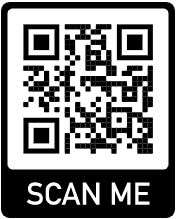 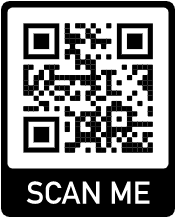 [Speaker Notes: https://youtu.be/hPpl9-ECv1g]
XIN TRÂN TRỌNG CẢM ƠN!